Angular Measure
Measuring with angles
Angular Measure
Angular measure is used to find apparent distance between objects in the sky. (This is NOT used to measure distance from earth!) 
Angular measure is also used to measure the apparent size of objects in the sky.  It is used to measure, planets, stars, moons, asteroids, nebulae, galaxies and constellations.
Remember, angular measure is apparent size and distance.  It is only what it seems from the viewpoint of the observer. It is not real size or distance!
Plural of
 nebula
Arc Degrees Degrees in a circle, sphere, or angle
We measure angles with arc degrees
There are 360 degrees in a circle or sphere.
There are 180 degrees in a ½ circle or sphere
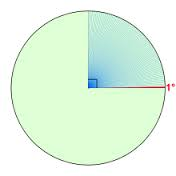 Remember, we see only ½ of the sky at a time so we can see 180º  of the celestial sphere.
1 degree
ARC DEGREES
Arc Degrees are divided up into smaller units like meters are divided up into centimeters and millimeters.
Arc Degrees º
Arc minutes’
Arc seconds”
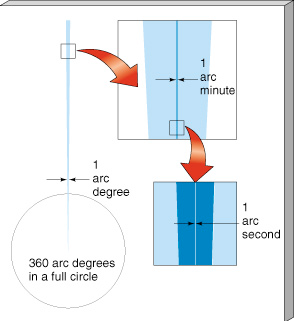 There are 60’ (arc minutes) in an arc degree
There are 60” (arc seconds) in an arc minute
There are 3600” (arc seconds) in an arc degree
1º = 60’
1’ = 60”
1º = 3600”
When we look at the sky, we imagine it to be like a protractor.  The observer stands at the zero point.
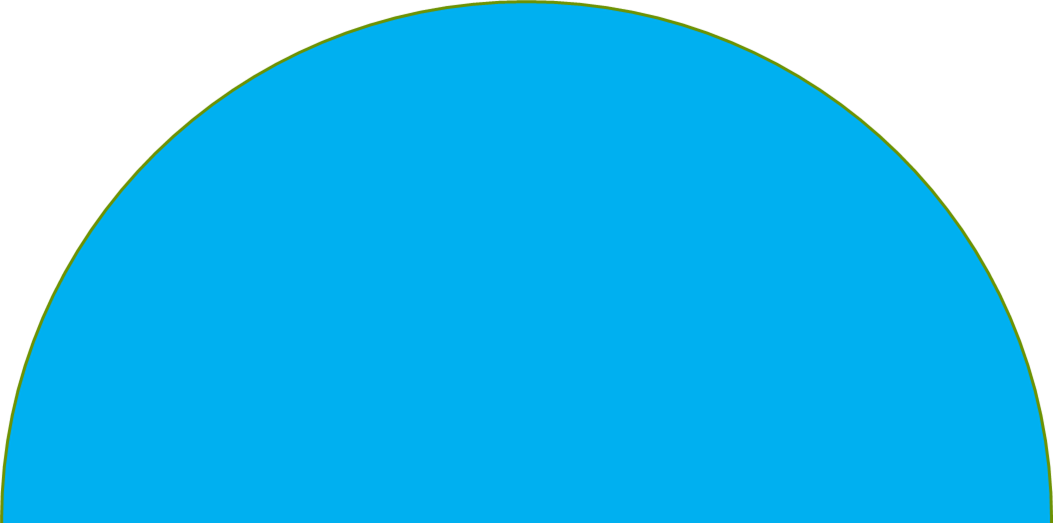 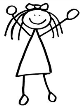 The horizon is 0º (zero degrees)The zenith is 90º (ninety degrees) º
90º
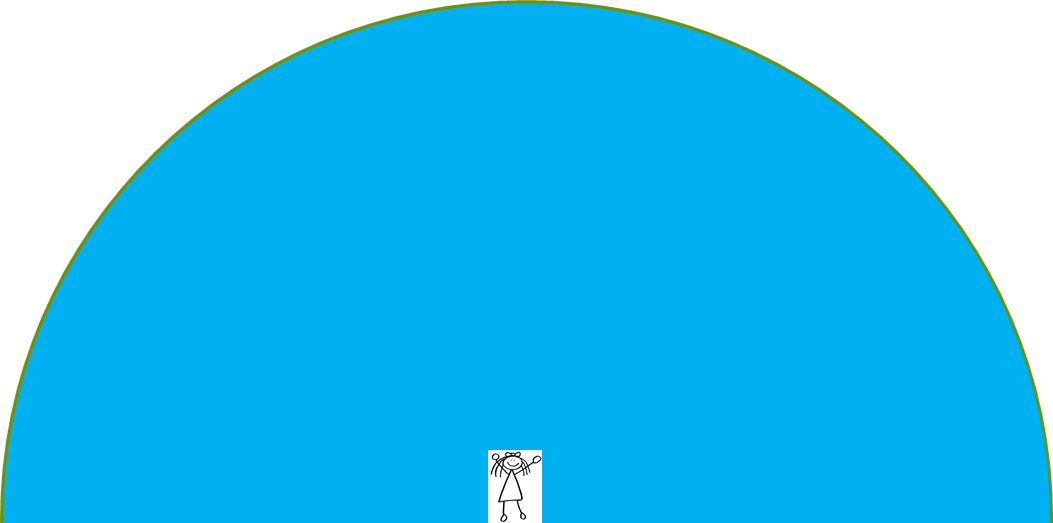 0º
0º
Angular measure can show:
How high something is above the horizon
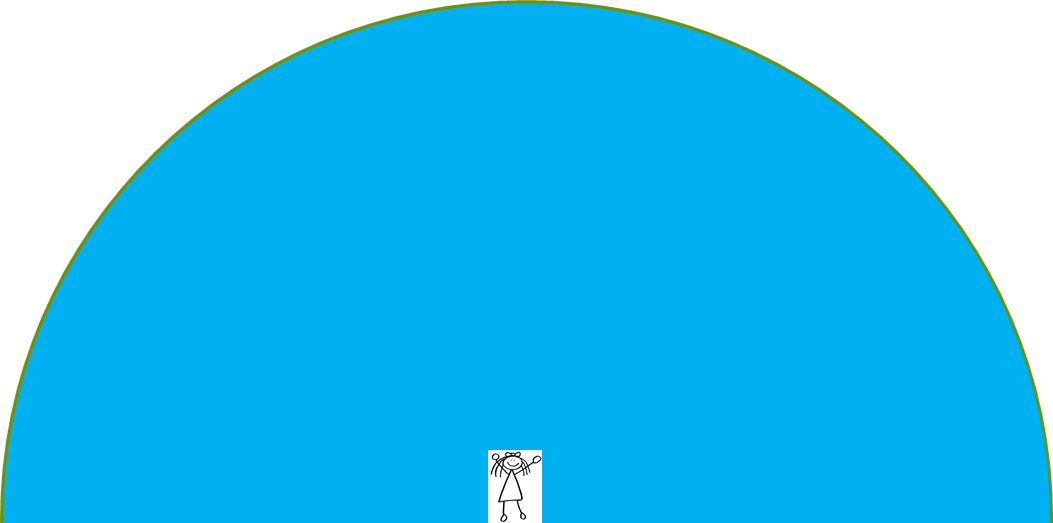 52º
37º
Angular measure can show:
How far apart objects that appear on the 
	celestial sphere apparently are from 
	each other.
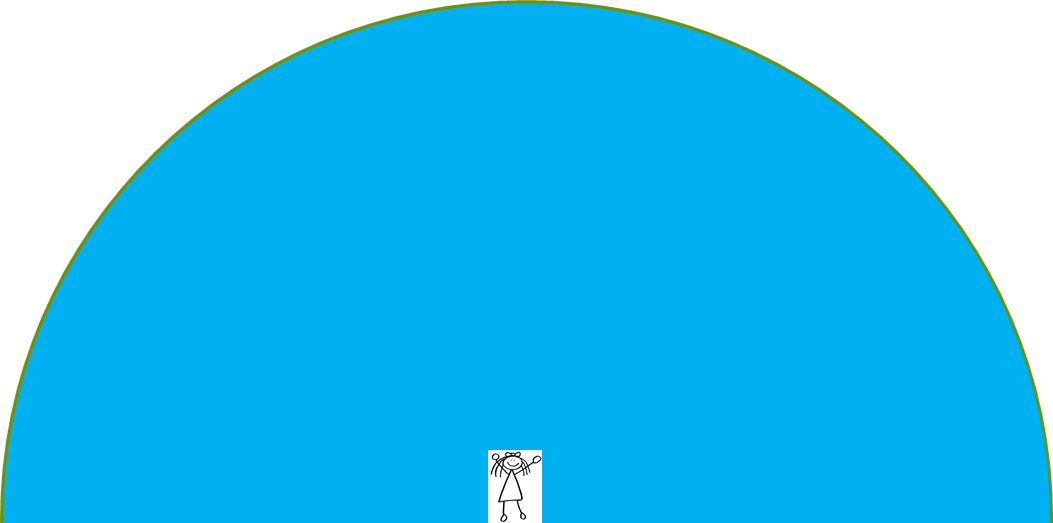 17º
Angular measure can show:
The apparent diameter of a celestial object.
7.5º
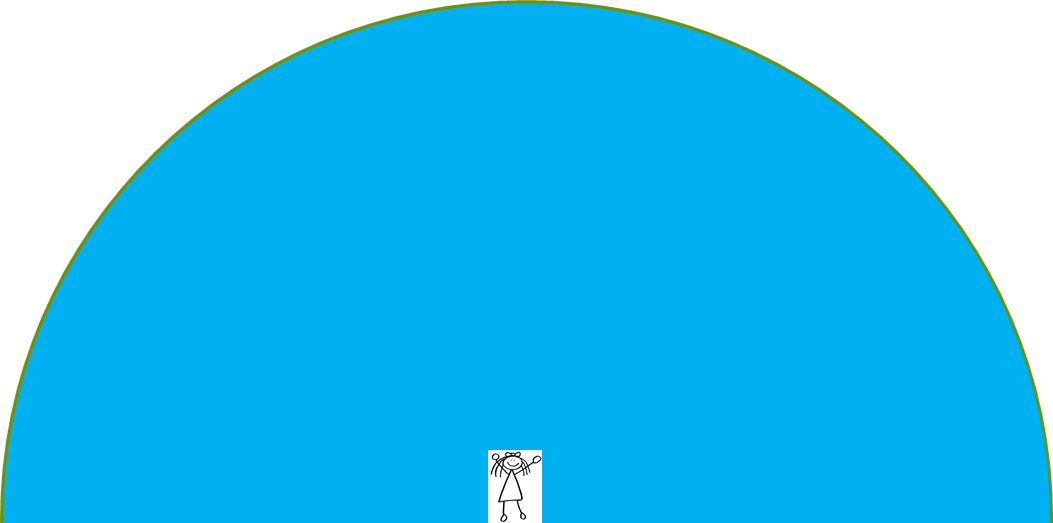 Subtend
sub·tend
səbˈtend/

verb:  1. (of a line, arc, or figure) to form an angle at a particular point when straight lines from an object’s extremities are joined at that point.
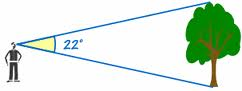 Angular measure of the moon
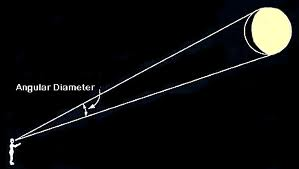 How many degrees in diameter is the moon?
How many degrees does the moon 
	subtend? 
Write your guess down.
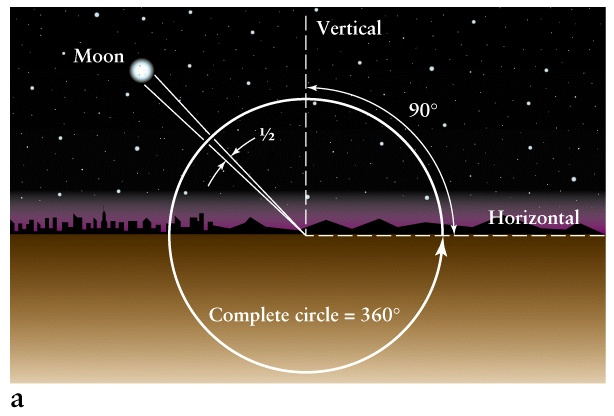 Angular measure of the moon
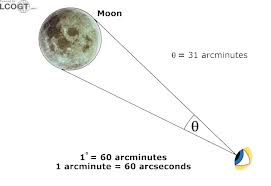 0.5º or ½º how many 
arc minutes (‘) is that?
θ is the Greek letter 
‘theta’.  It means 
“unknown angle”
Orbital Altitudes of Some Earth Satellites
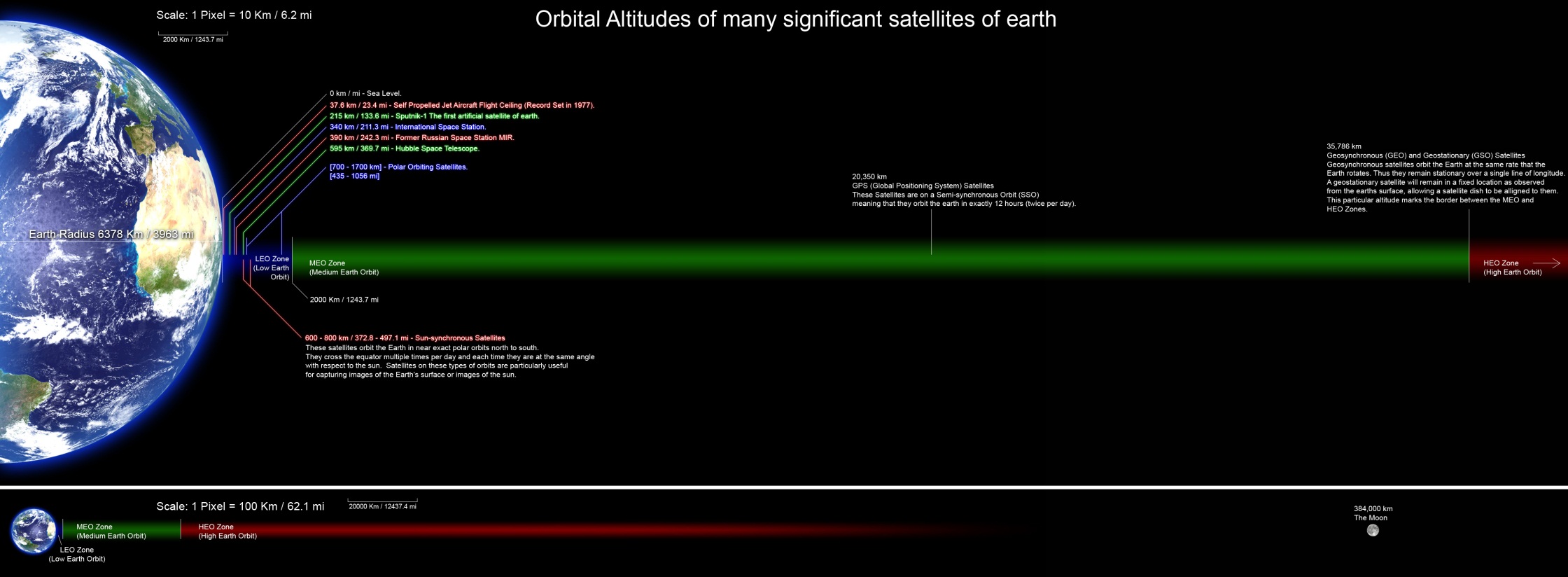 The scale distance between the Earth and Moon
"Orbitalaltitudes" by Rrakanishu - Own work. Licensed under GFDL via Wikimedia Commons - http://commons.wikimedia.org/wiki/File:Orbitalaltitudes.jpg#mediaviewer/File:Orbitalaltitudes.jpg
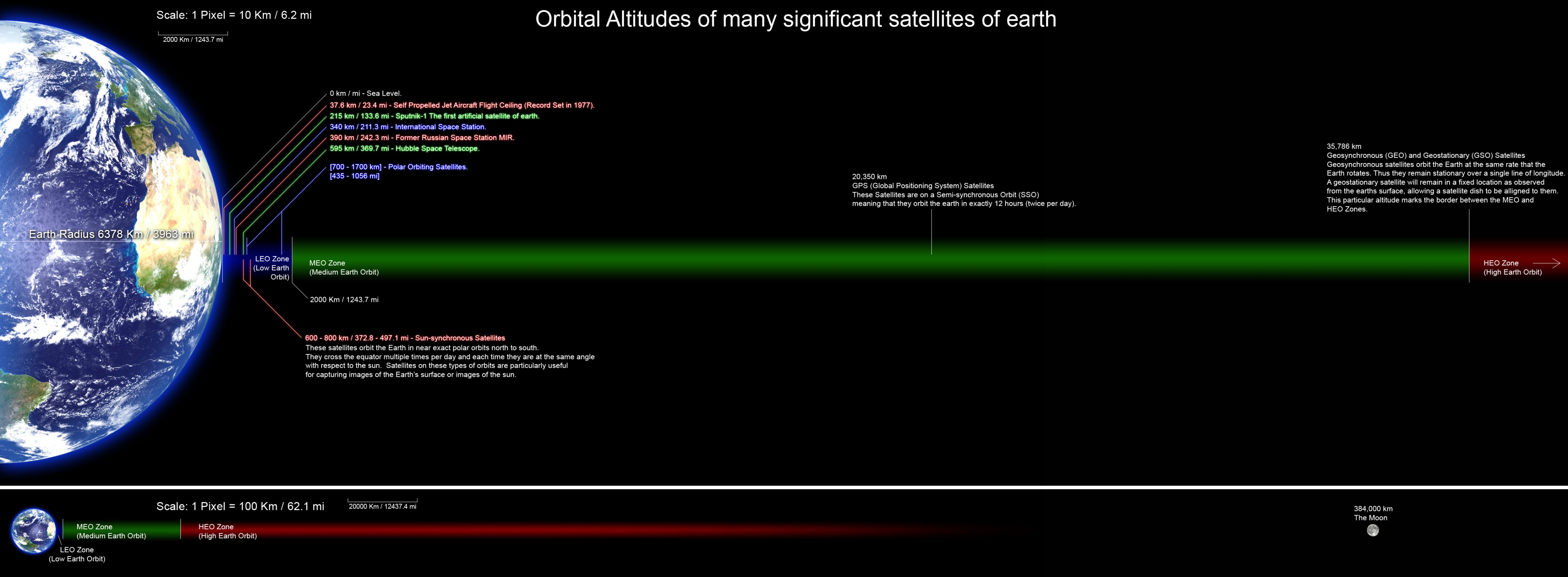 This is What the Sky Would Look Like if the Moon Was at the Same Distance as the ISS.
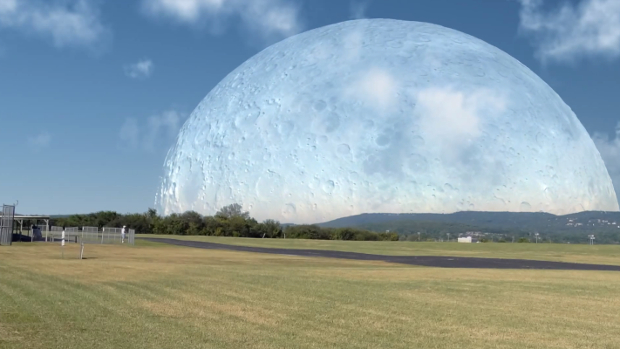 What would happen if the Moon was replaced by other planets in the Solar System?
Yes, in actuality probably a devastating gravitational tug resulting in the deaths of billions, or worse, as the oceans suddenly rise up and flood the Earth, our air is tugged from the atmosphere and we fly towards our new neighbour, screaming and burning as we go.
But what would it look like just before that happened?
Kind of cool.
What would Saturn look like if it was the same distance from Earth as the moon.
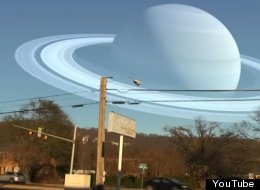 What Jupiter would look like if it were the moon's distance away from Earth.
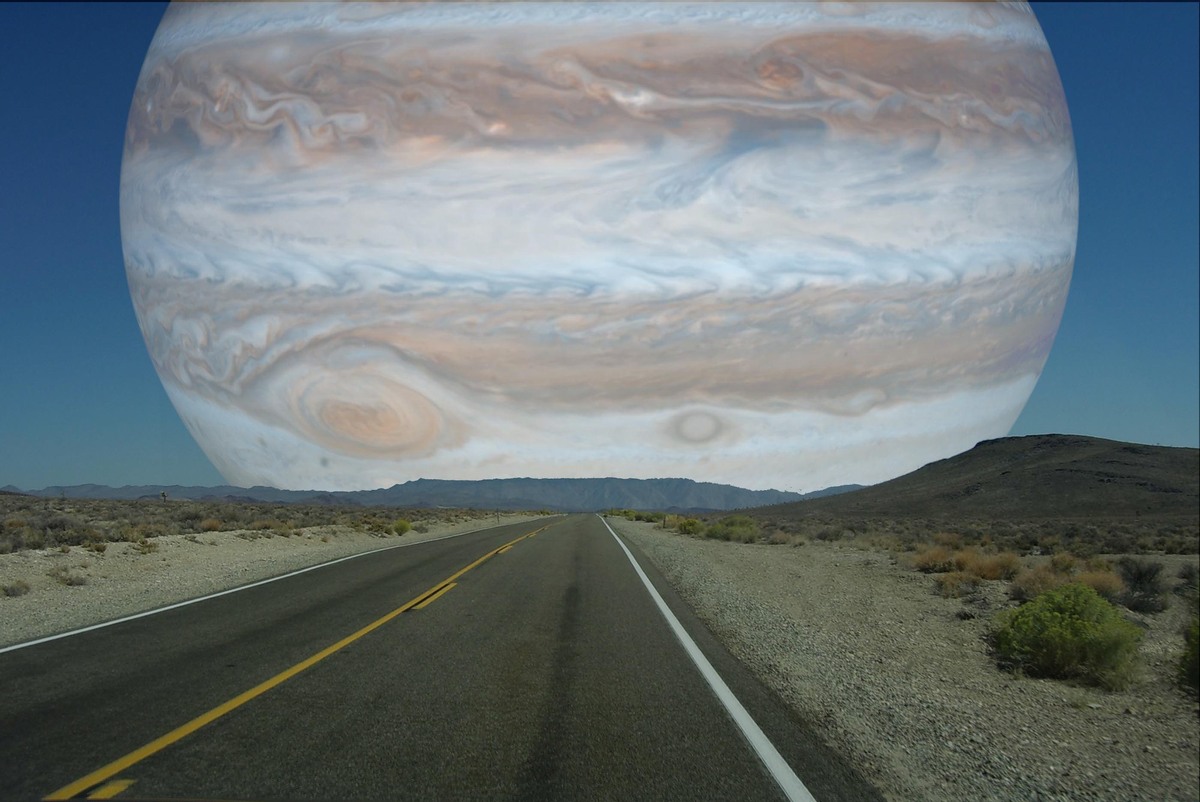 Instruments used to measure angles of celestial objects
Sextant
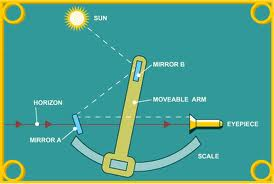 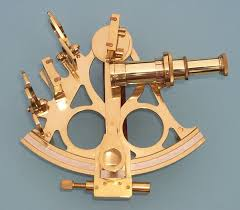 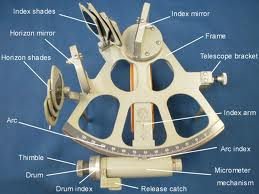 Nautical Almanac
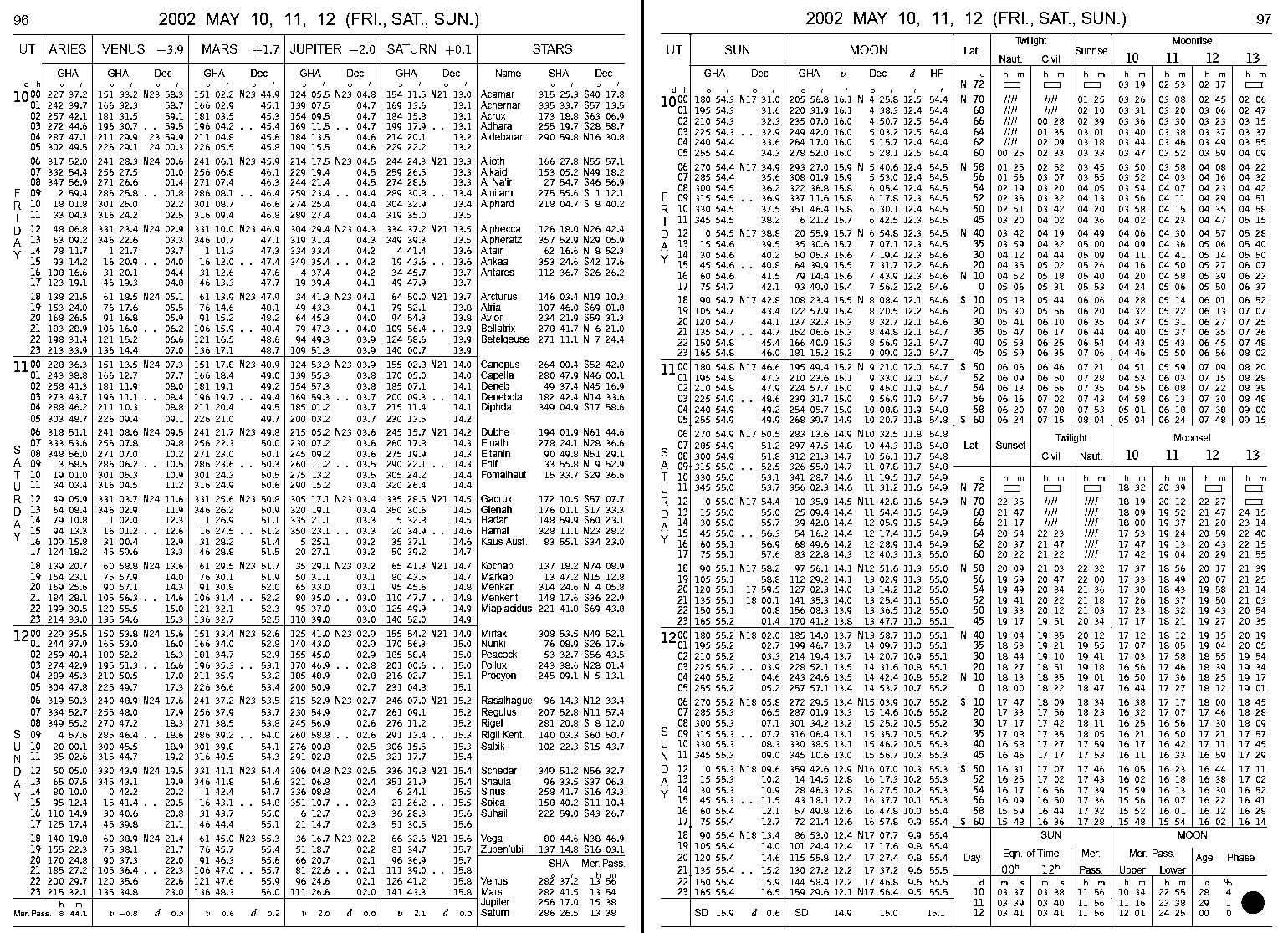 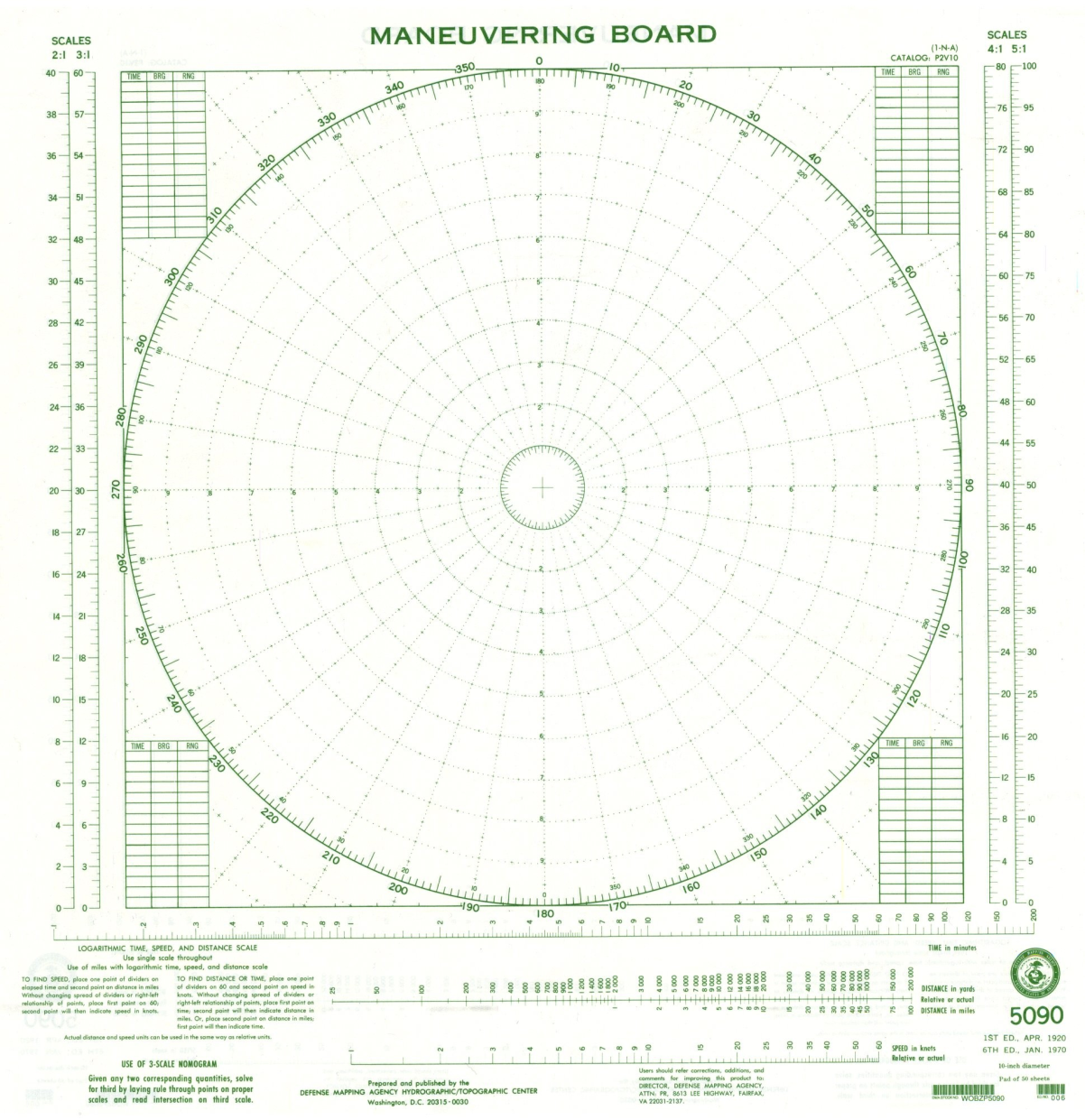 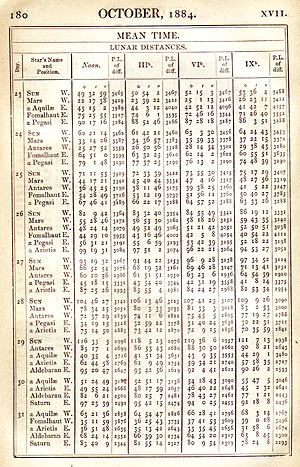 Instruments used to measure angles of celestial objects
Astrolabe
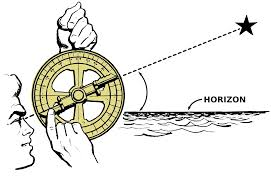 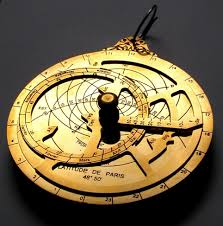 astrolabe
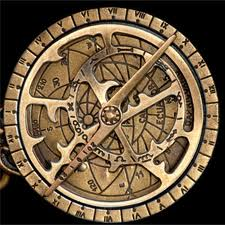 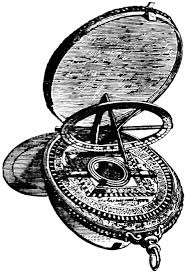 Instruments used to measure angles
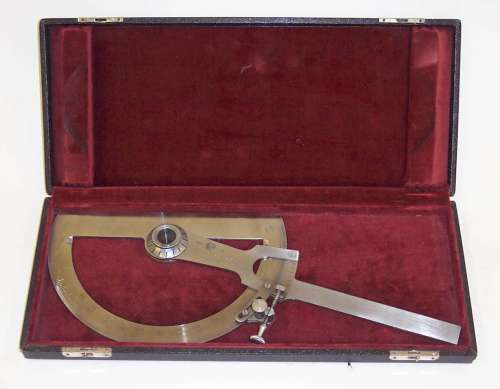 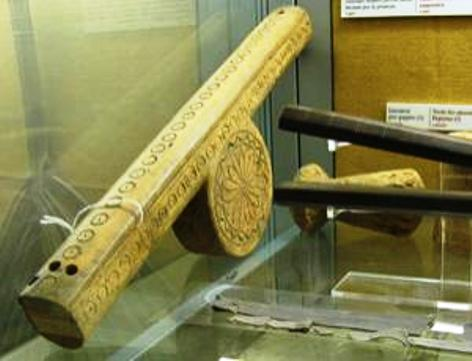 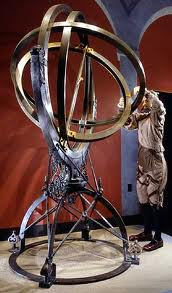 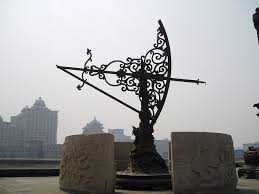 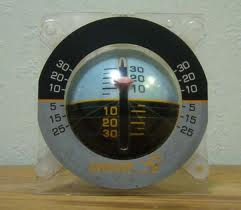 Inclinometer
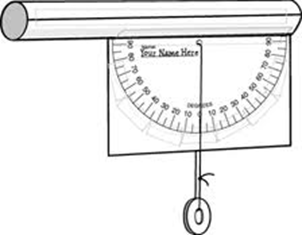 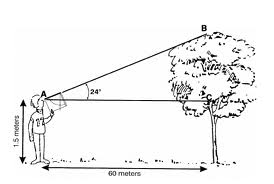 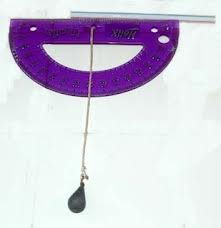 Finish Your Notes
Annotations
Color-coding
Summary 
Response
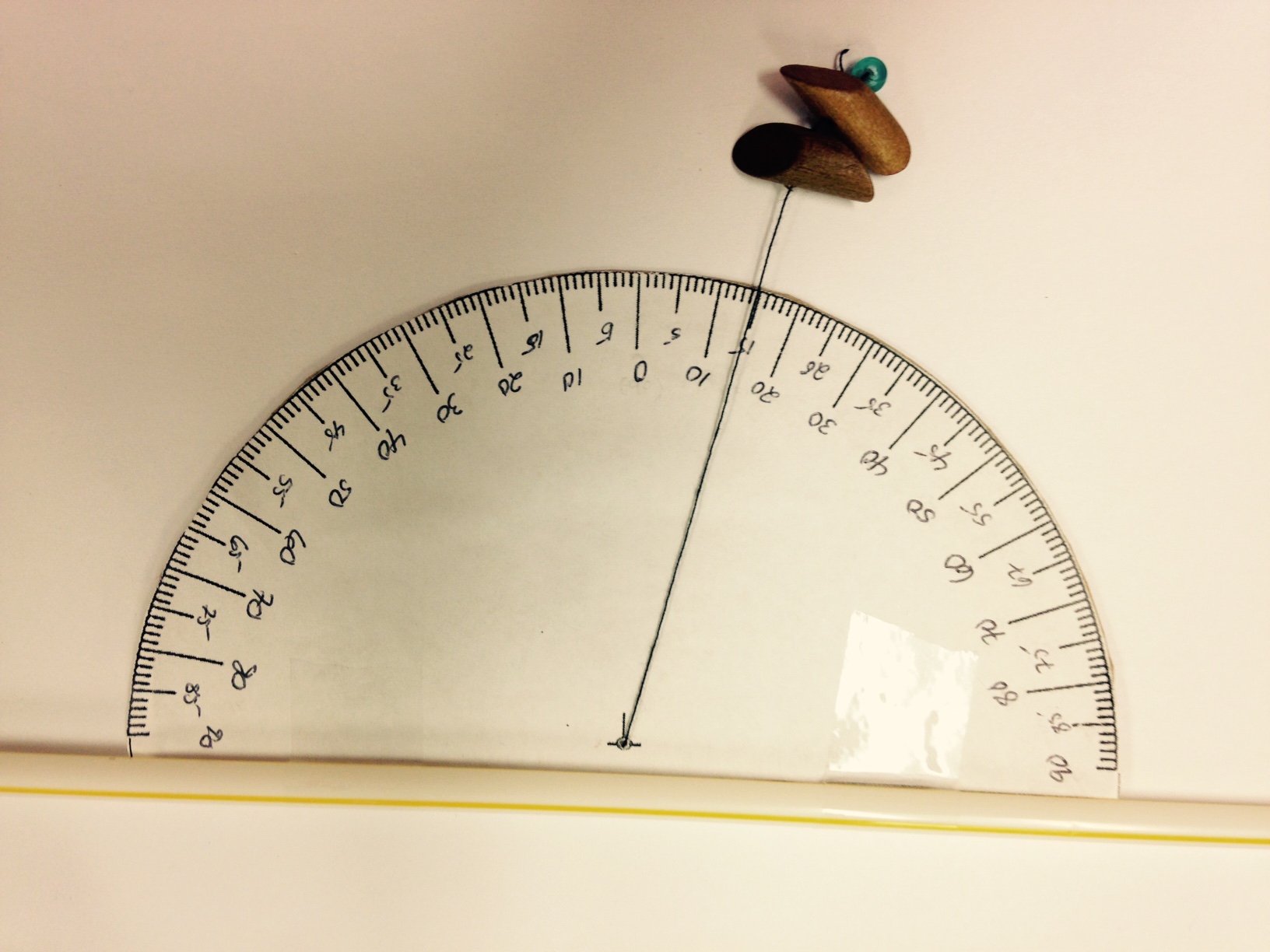 DO NOT wrap the string around the straw or the top of the cardboard
The string must swing freely from this pivot point
Use a push pin to make a hole at the pivot point
Number your astrolabe like this: Remember it is not a protractor
Your beads must not hang down any lower than 1 or 2 centimeters below the astrolabe
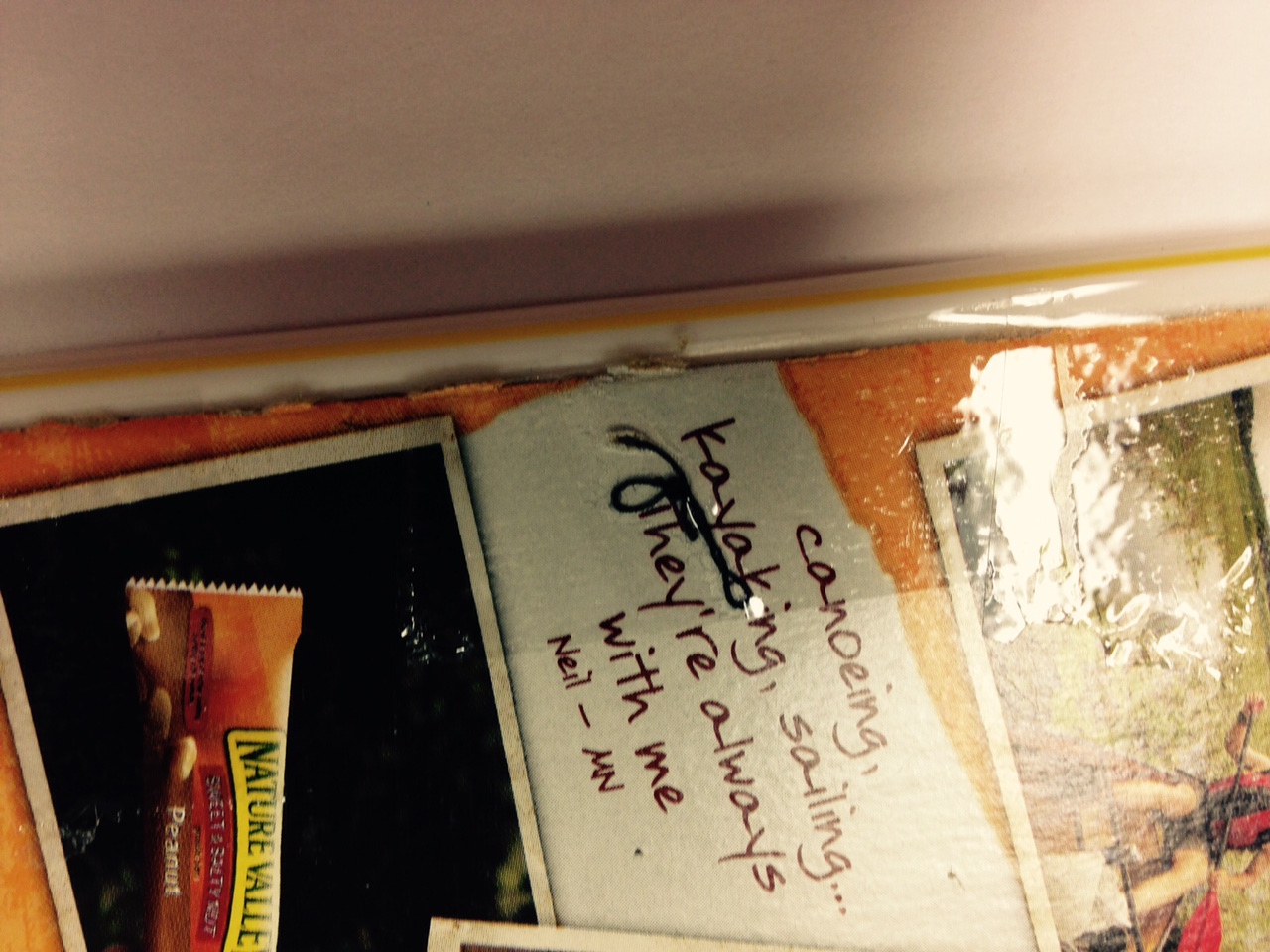 Thread the string through the hole at the pivot point
Tie a large knot in the string and tape it down
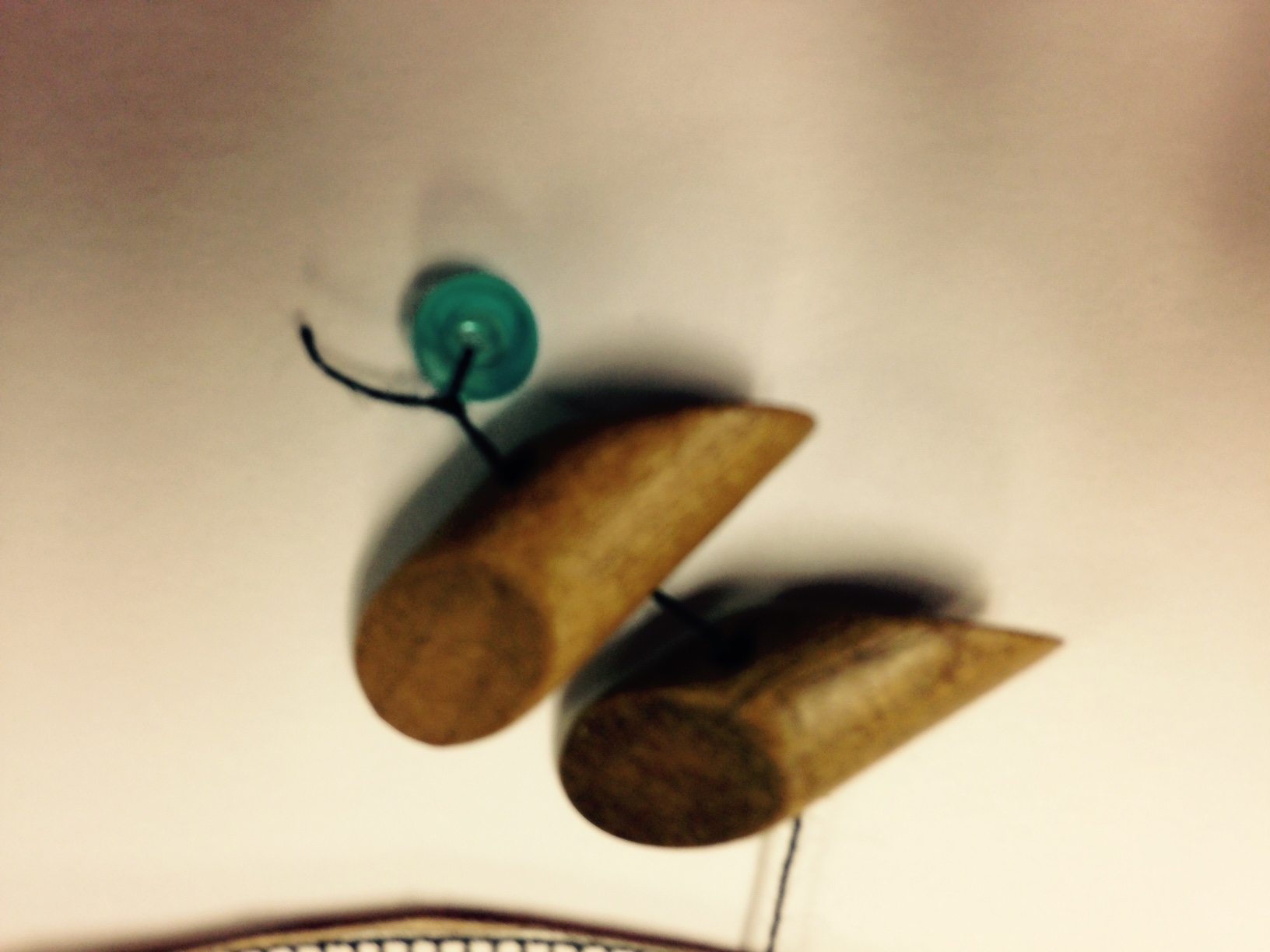 Write your name somewhere on the astrolabe.
When attaching your beads, put a small bead at the end, loop the string through and around the small bead, and tie it off.  This prevents the other beads from sliding off a knot.
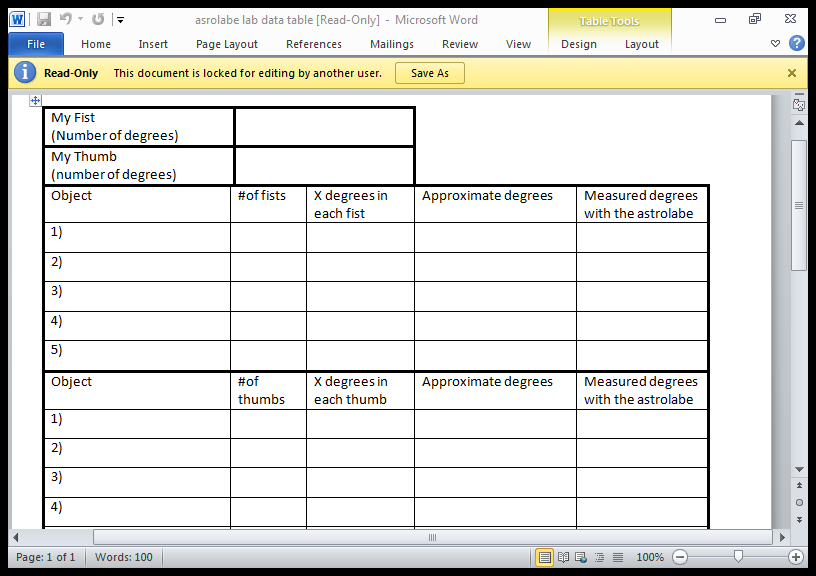